จดหมายข่าวประชาสัมพันธ์------------------------------------------------------------------------------------------------องค์การบริหารส่วนตำบลกุดชุมแสง
องค์การบริหารส่วนตำบลกุดชุมแสงเข้าร่วมกิจกรรมขบวนแห่ “งานบุญกระธูปออกพรรษา”อำเภอหนองบัวแดง ในวันที่  
6-9 ตุลาคม 2565
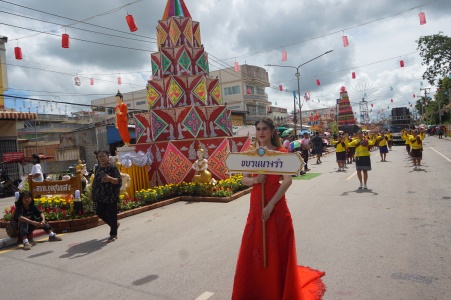 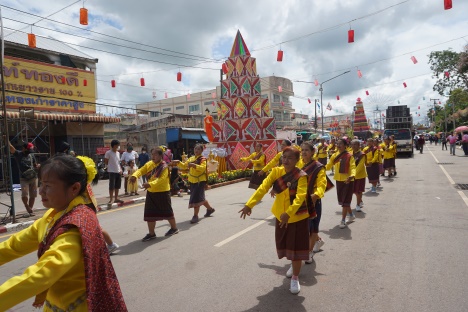 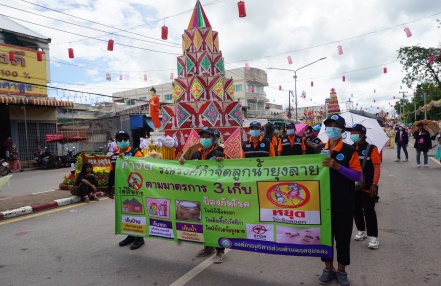 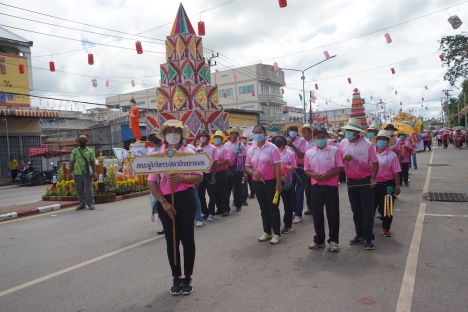 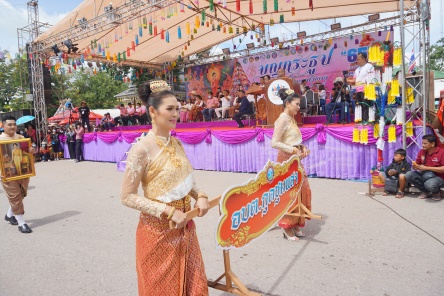